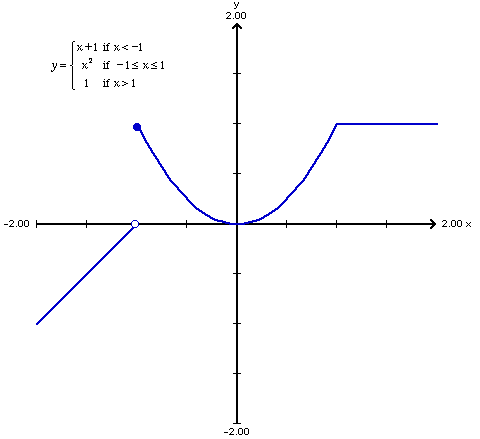 At how many points for the given function does the limit not exist?
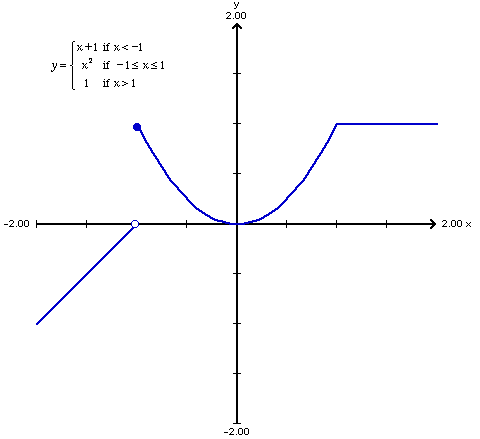 At how many points for the given function does the limit from the left not exist?
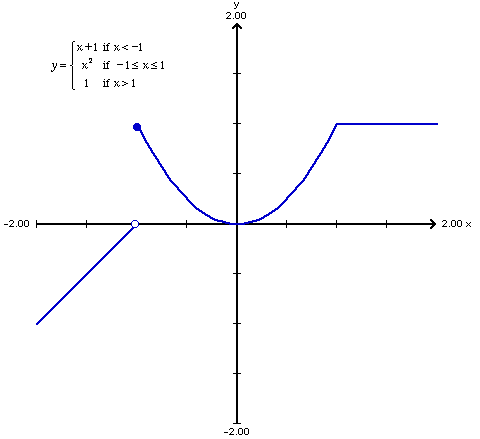 At how many points is the given function not continuous ?
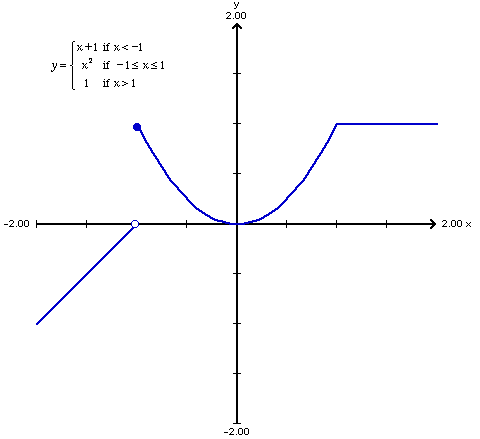 At how many points is the given function not differentiable ?
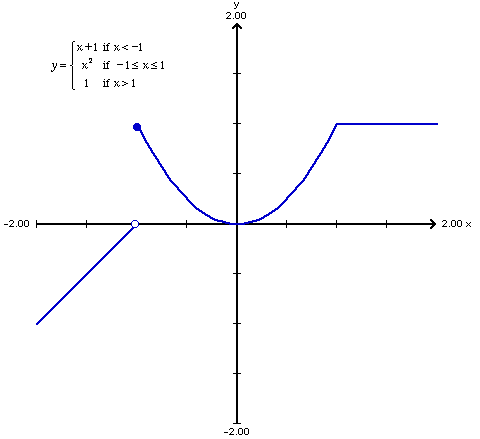 For the given function, what is f’(x) for x < 1?
1
x
2x
0
x+1
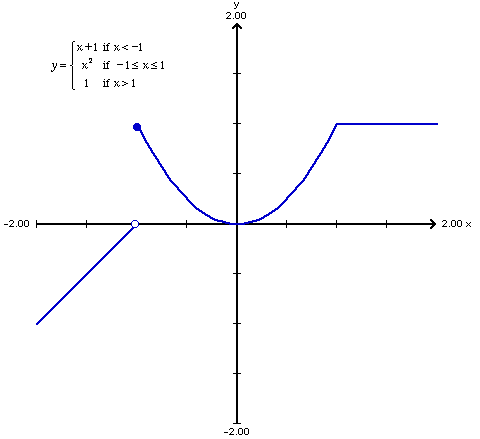 For the given function, what is f’(x) for -1< x < 1?
1
x
2x
0
x+1